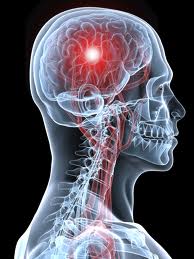 STROKE: AN OVERVIEW
Dr Aaron de Souza 
MD, DM, DNB, MNAMS
Consultant Neurologist, 
Manipal Goa Hospital
Stroke: Brain Attack
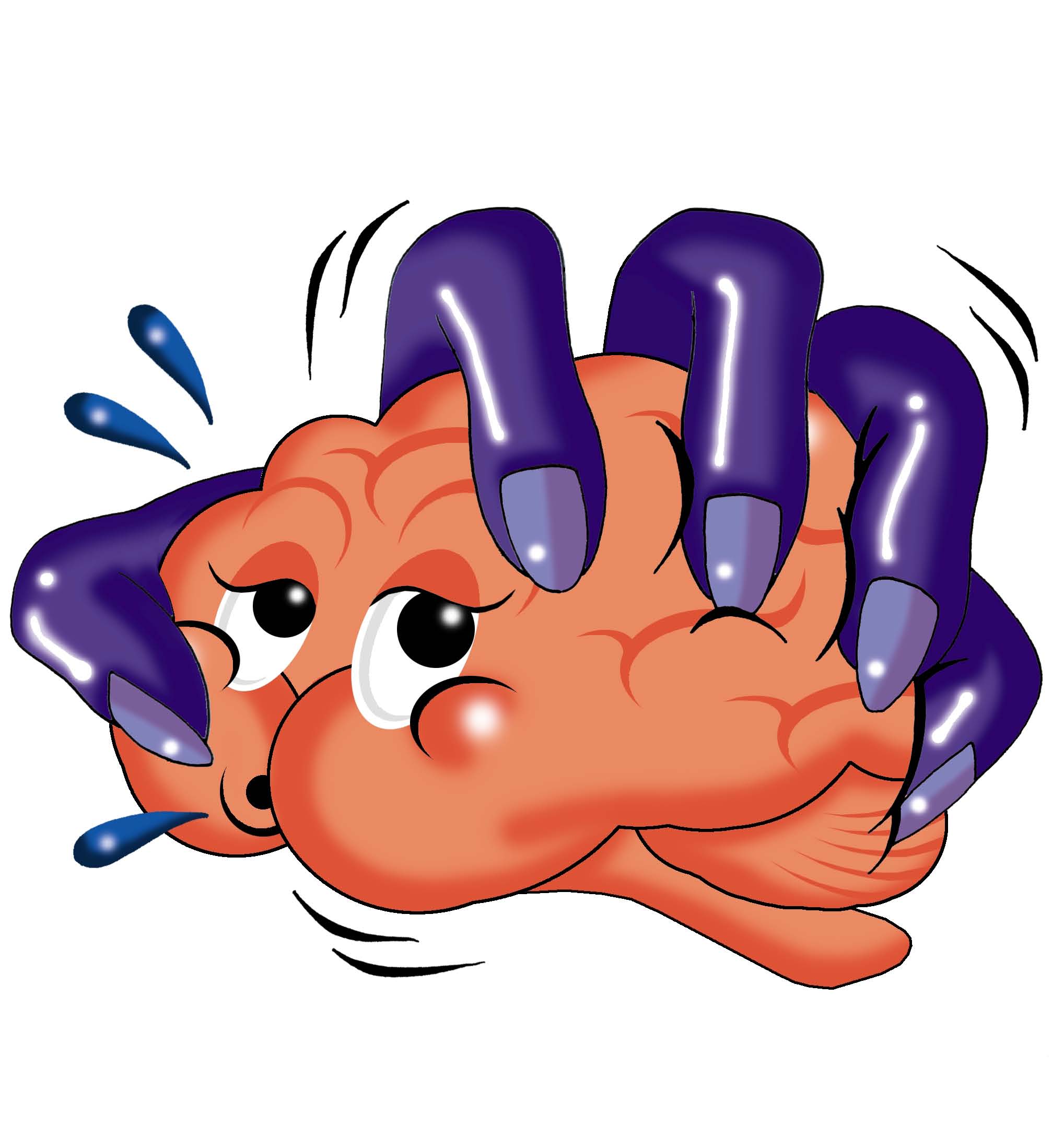 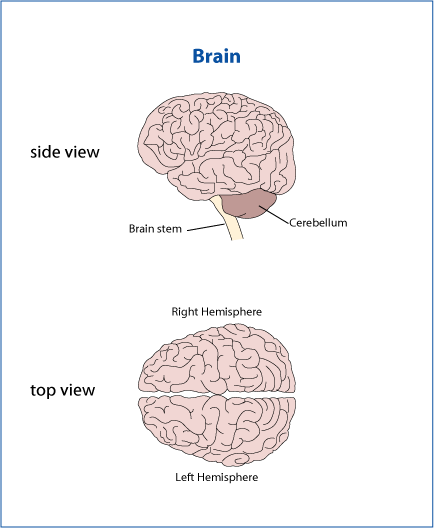 Sudden loss of function of a part of the brain
Due to a problem with blood supply
Types of Stroke
Loss of blood supply to a part of the brain: Ischaemic  (85%)

Bleeding within brain matter: Haemorrhagic  (15%)
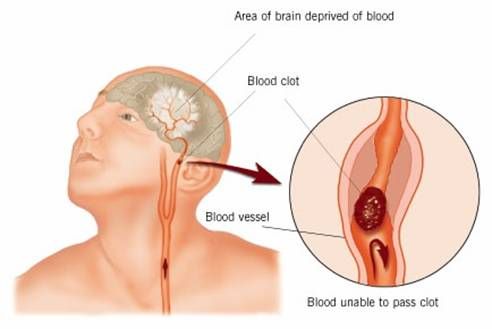 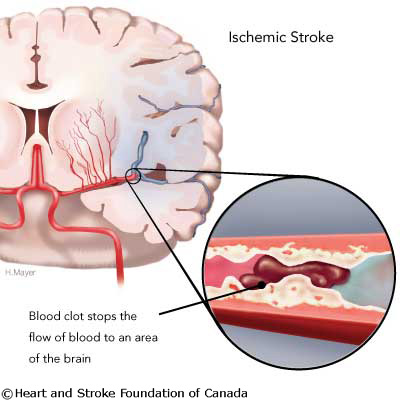 Types of Stroke
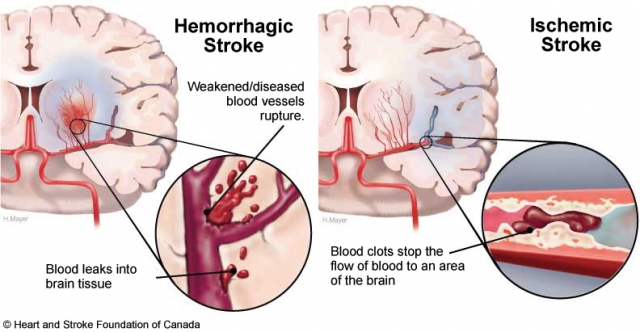 Not a Single Disease: Stroke Subtypes and Incidence
Hemorrhagic stroke15%
Other5%
Unknown cause30%
Atherosclerotic
cerebrovascular
disease
20%
Small vessel
disease
“lacunes”
25%
Cardiac disease20%
Ischaemic stroke85%
Albers G et al. Chest. 2001; 119 (suppl): 300S.
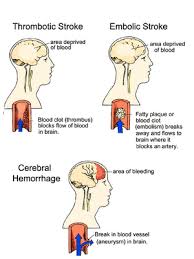 Thrombosis
Embolism
Haemorrhage
Atherosclerosis and stroke
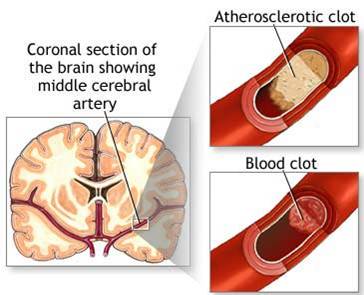 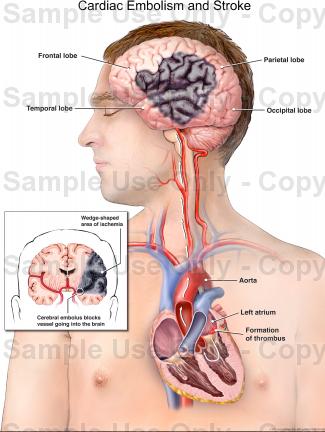 Cardiac Embolism
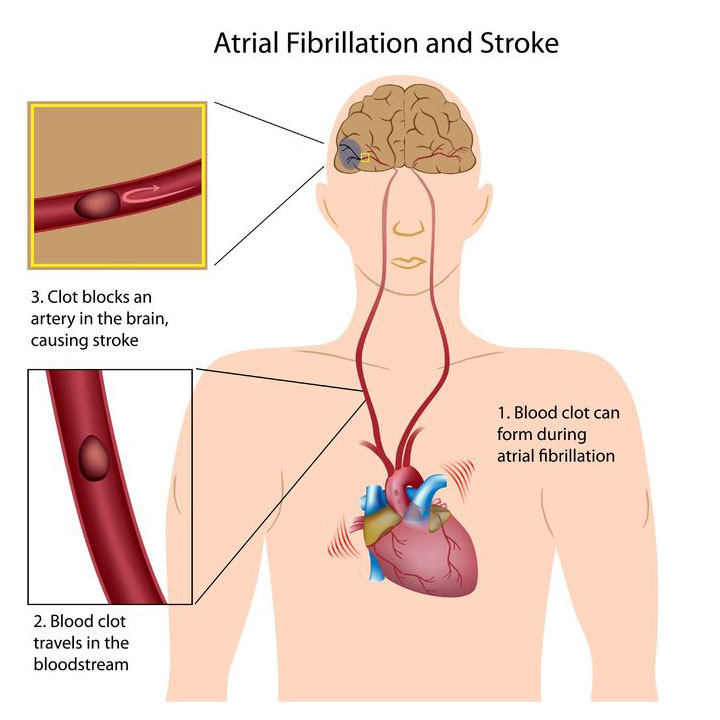 Arterial Embolism
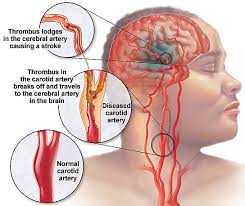 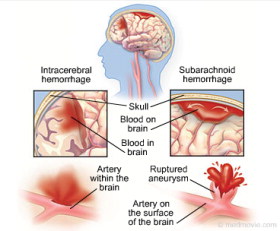 Aneurysms and cerebral haemorrhage
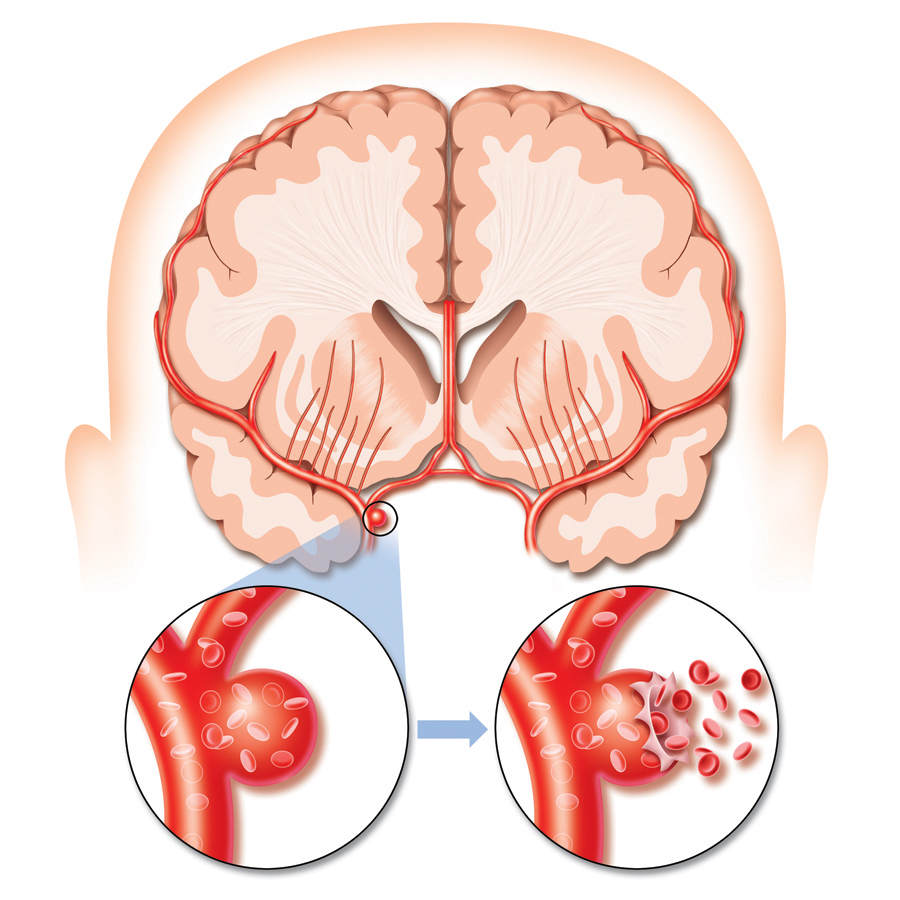 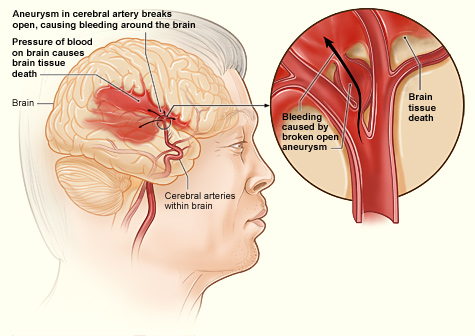 Why is Stroke Important?
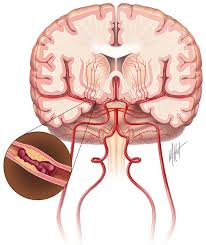 Third leading cause of death
Heart disease
Cancer
Stroke
700, 000 strokes per year in USA;
 450, 000 in Europe
Almost 8% of ischaemic and 40% of haemorrhagic strokes die in 30 days
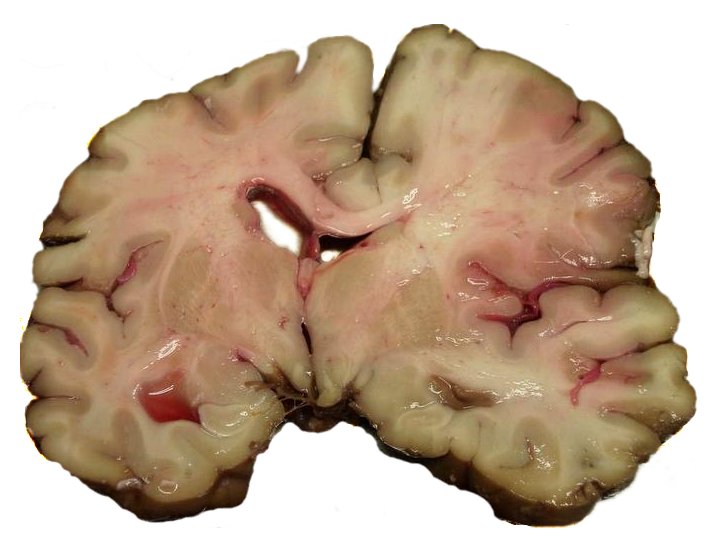 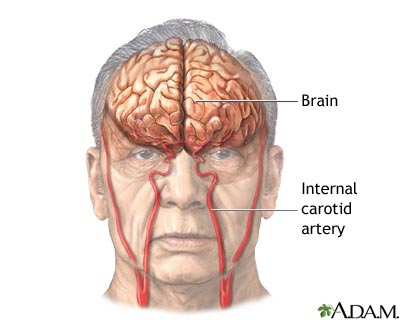 Indian Scenario
Incidence: 150 per lakh
(150 persons out of every lakh, 
	or 3 in each 2 000)
Most common neurologic disease after migraine and epilepsy
Of stroke patients still alive at 6months, over 30% are dependent on others for even basic functions
A Deadly Disease,Becoming More Frequent
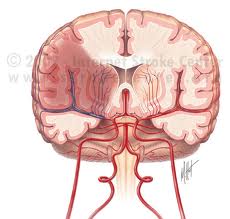 Increased incidence of stroke
As the population grows older due to longer life expectancy, 
Lifestyle changes in India 
High incidence of diabetes
Blood supply to the brain
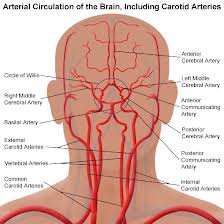 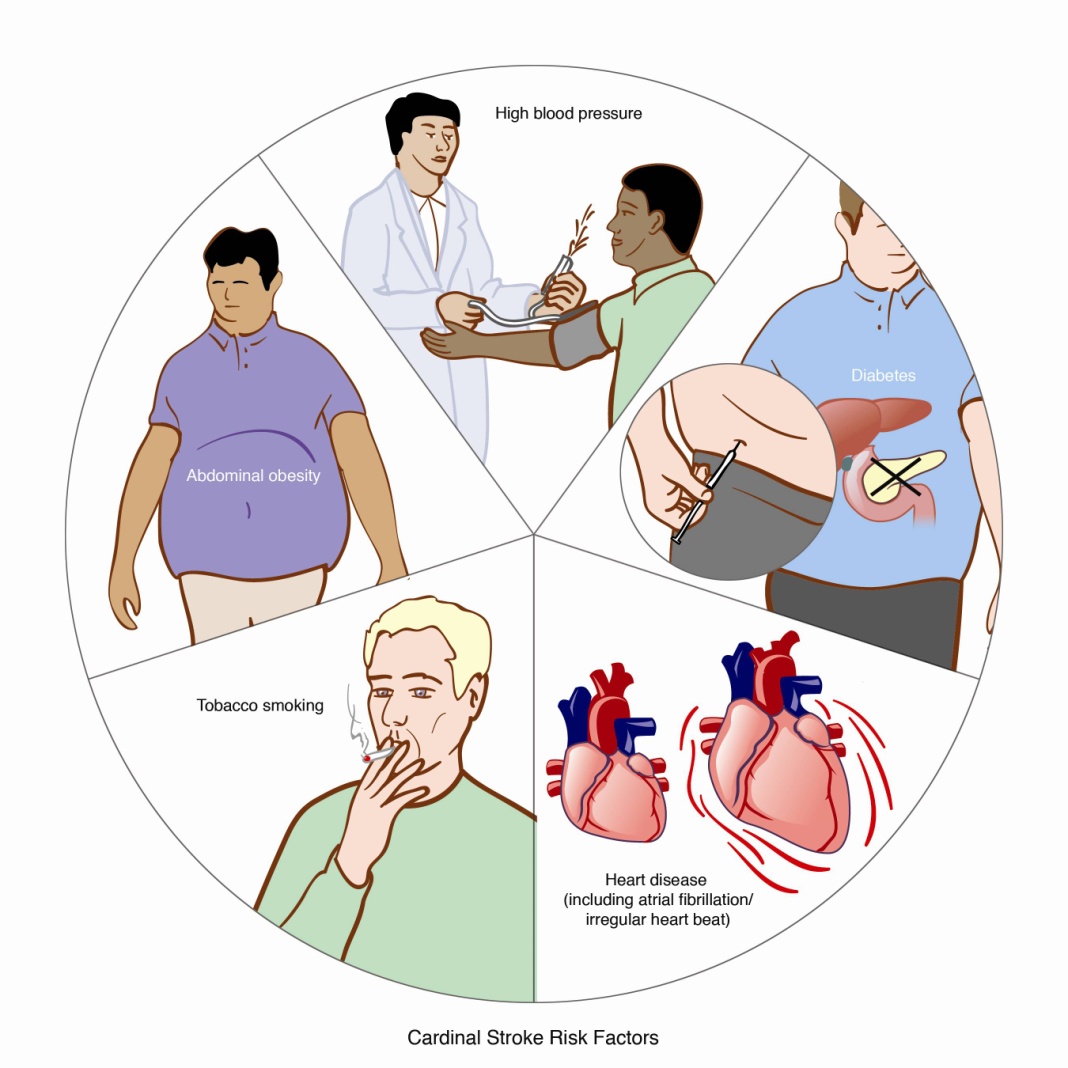 Risk Factors for Stroke
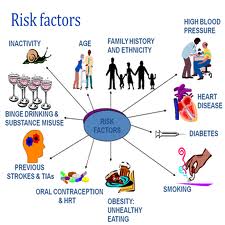 Cigarettes: potent risk factor
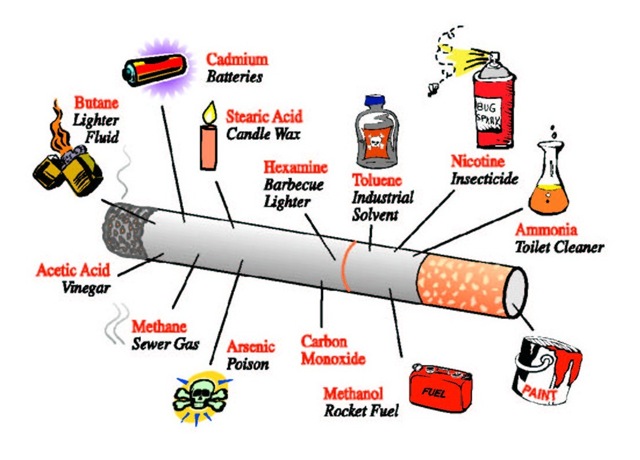 Stroke
Myocardial Infarction
(Heart Attack)
Stroke Begets Stroke
Stroke patients are most at risk of another stroke
16
14%
14
13%
13%
12
10%
10
Percent of stroke patientswith subsequent events
8
7%
6
4
3%
3%
2%
2
0
CATS
TASS
CAPRIE*
ESPS 2
Trials
Previous stroke is the single most important risk factor 
for stroke
Albers G. Neurology. 2000; 14(5):1022-8.
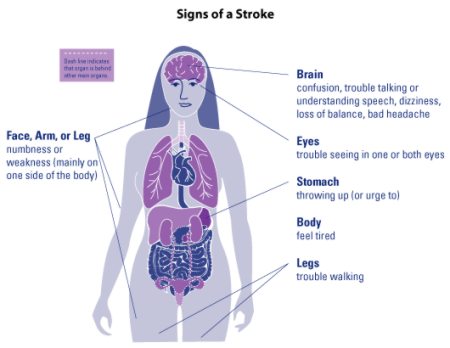 Facial Weakness
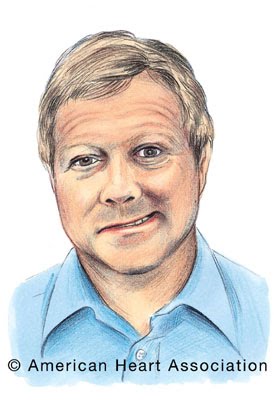 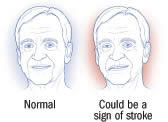 Brainstem Strokes
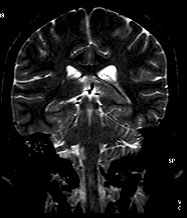 Motor & sensory deficits
Change in voice
Swallowing problems
Eye deviation, eye paralysis
Loss of consciousness
Gait change (“drunken” gait)
Vertigo / dizziness
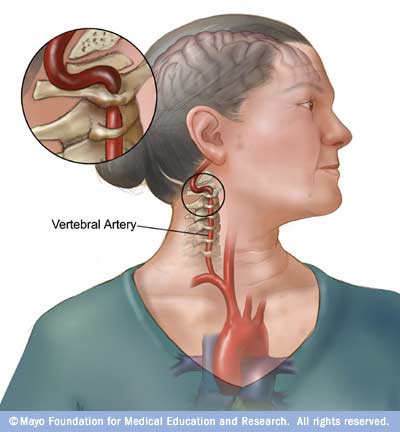 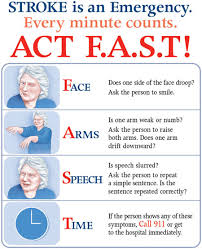 Investigations / Lab Tests
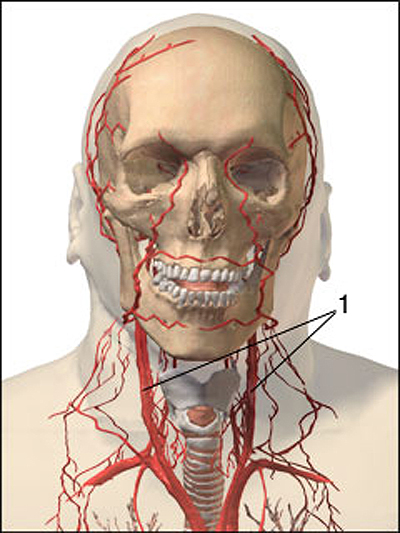 CT scan head
ECG, Echocardiogram
Hemogram
Blood Glucose, Lipid profile
Carotid doppler.
MRI
Diffusion Weighted MRI 
(DWI), Perfusion-CT and MRI(PWI)
Uses of CT
Usual first investigation
Plain & Contrast
Exclude intracranial haemorrhage
Exclusion of extensive ischemic infarctions.
CT scan in stroke
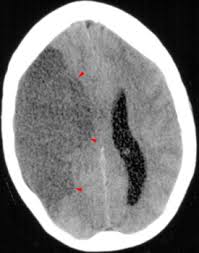 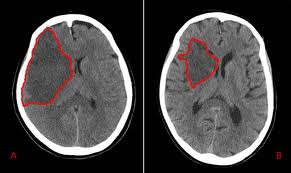 CT scan in intracerebral haemorrhage
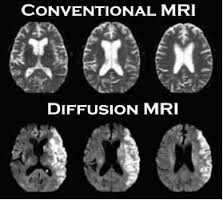 MRI in stroke
T2 weighted / Diffusion
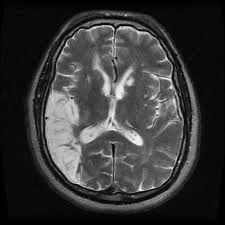 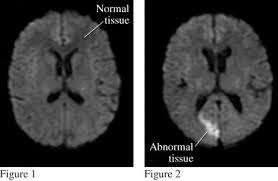 CT vs MRI / MRA
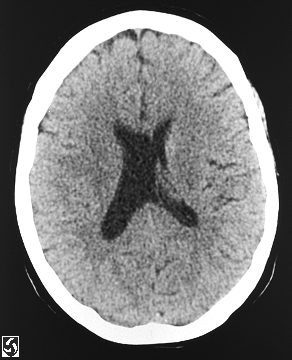 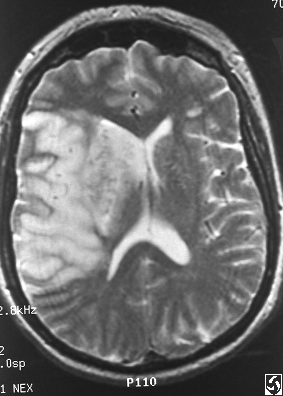 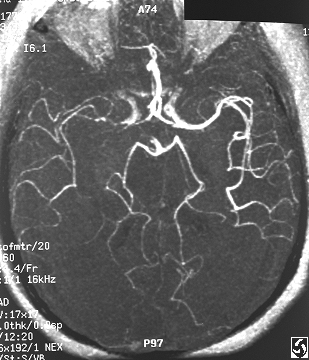 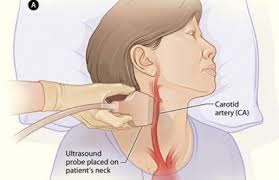 Doppler Studies
Special ultrasound 
examination for arteries in the neck
Detects clot or narrowing
Helps plan treatment to prevent recurrent stroke.
Treatment
Primary Prevention
Persons who have never had a stroke
Secondary Prevention
Persons with stroke, to prevent another
Treatment of acute stroke
Treatment of chronic stroke
Primary Prevention
Modify stroke risk factors (BP, diabetes, cholesterol)
Stop smoking
Exercise
Tablets for BP or cholesterol
Anticoagulation for heart disease
Secondary Prevention
Aspirin
Other meds (clopidogrel)
Carotid artery surgery if block found
Treat heart disease if present
Treatment of acute stroke
Within 3 hours of onset: IV Alteplase/tPA
Many conditions to be fulfiled before use
Treat brain swelling
Treat complications of unconsciousness / immobility
Intravenous Thrombolysis
Uses tPA/alteplase
Reduces risk of long-term deficits due to stroke, speeds up recovery
Risky: can cause severe bleeding
Strict conditions for use
Patient must reach hospital <3hours after onset
“Brain Attack”
As much of an emergency as heart attack
A few minutes can make lots of difference to outcome
Get the patient to hospital FAST
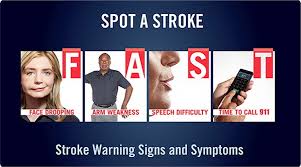 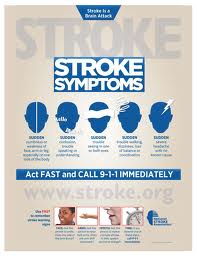 Treatment of Chronic Deficits
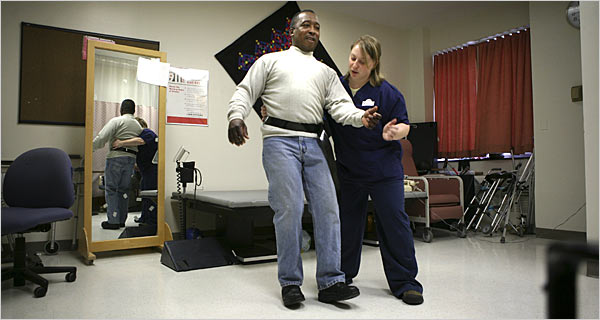 Neurological rehabilitation
Physiotherapy
Medicines to relieve stiffness
Surgery for limb deformities
Botox injections
Newer machines developed for faster recovery
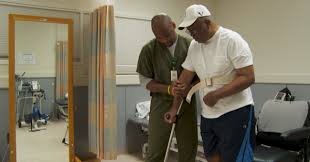 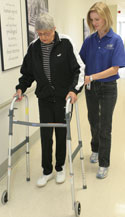 Social Rehabilitation
Prolonged recovery after stroke
Many patients with severe deficits in
	 the community
Need vocational training
Family needs counselling
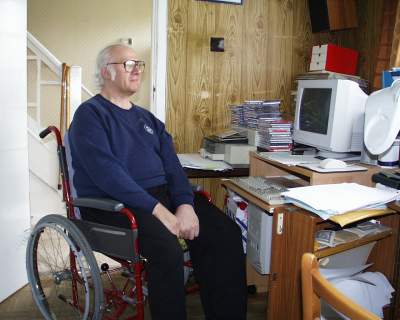 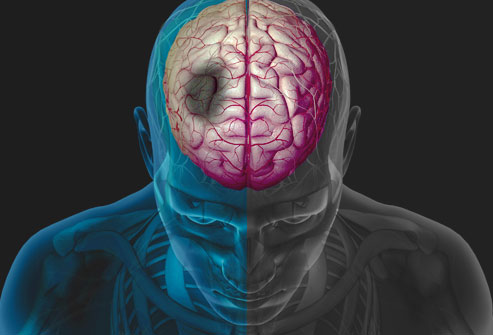 TIA
Transient: short lived (<1 day)
Ischaemic: lack of blood flow
Attack: weakness, numbness, speech, blindness
Warning sign of future stroke risk
Should NEVER be ignored
Treatment with aspirin
Stroke Services at Manipal Hospital
Department of Neurology
Backed up by 24hr CT, MRI services
Intravenous thrombolysis
Facilities for rehabilitation
Research into strokes in Goa.
Take Home Points
Stroke is a common disease
Warning signs of stroke should always be treated
Lifestyle modifications and control of risk factors 
Acute stroke: IMMEDIATE transfer to hospital
Chronic stroke: needs long term rehabilitation
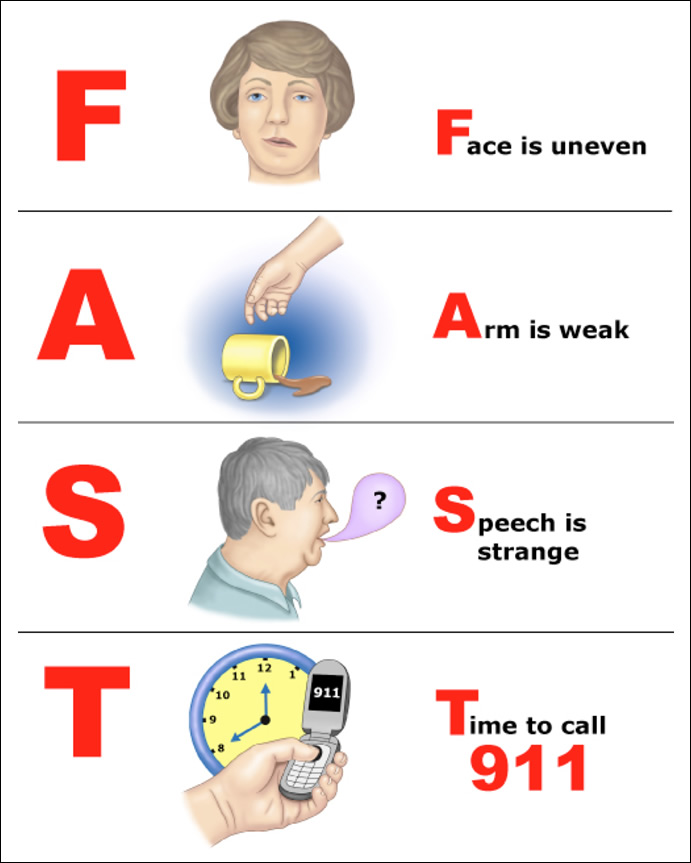